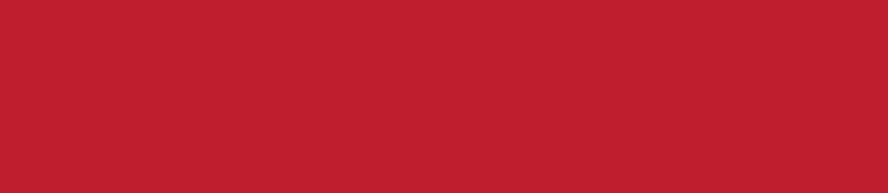 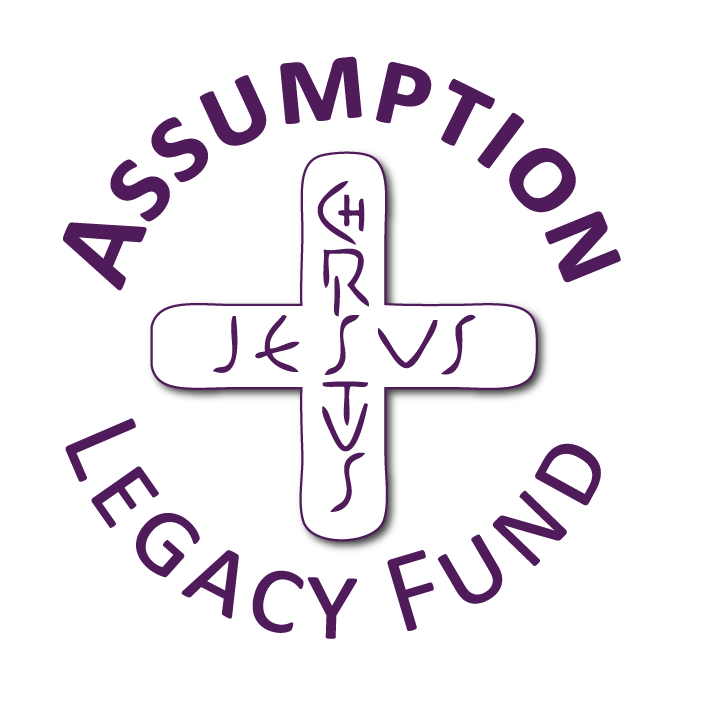 Care of Creation 
EYFS
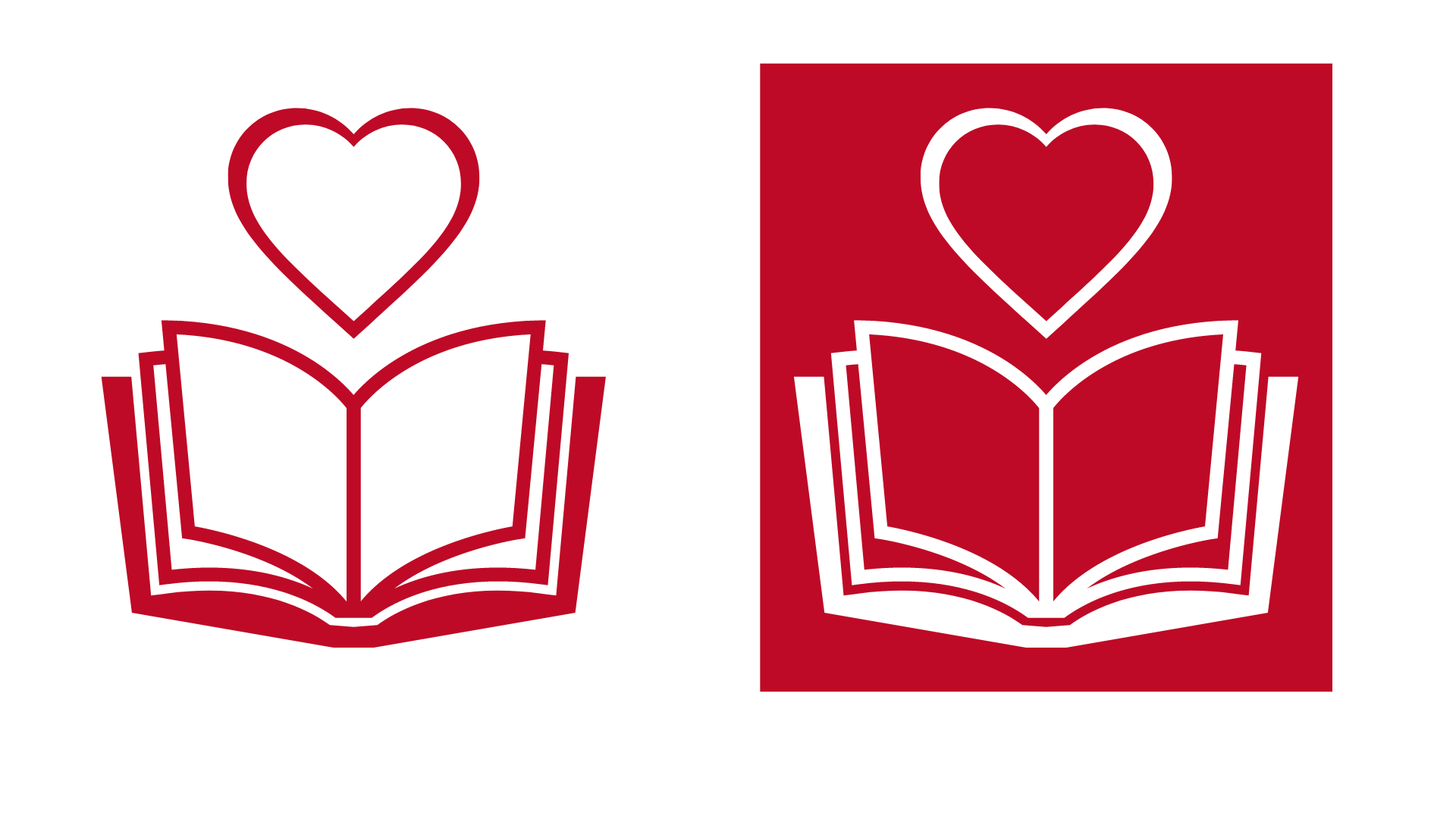 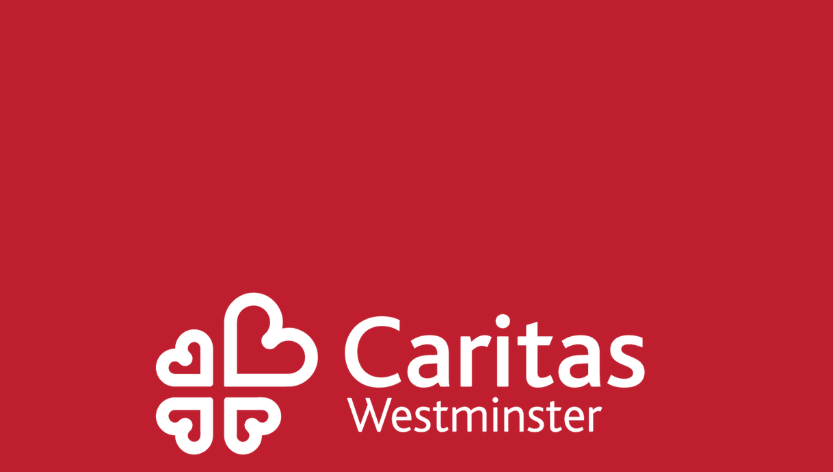 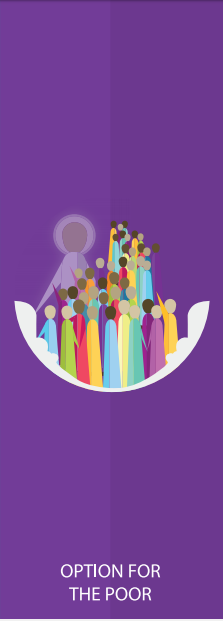 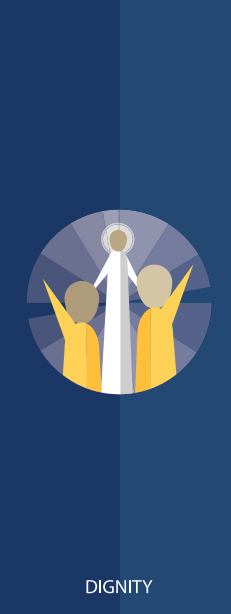 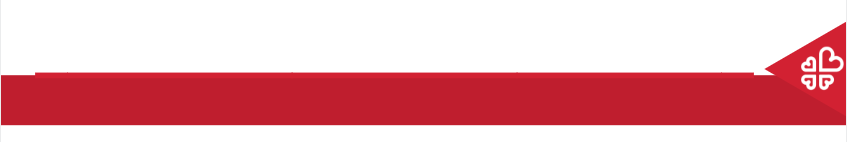 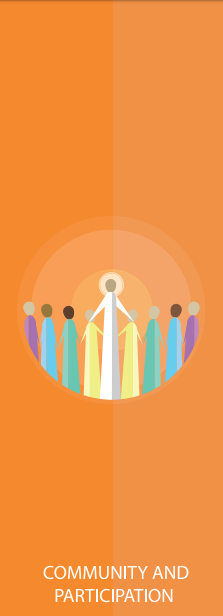 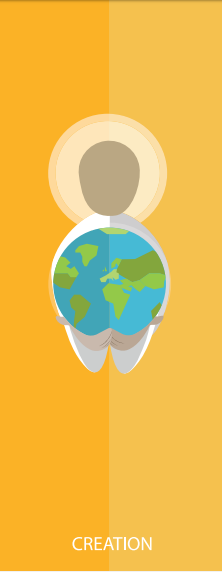 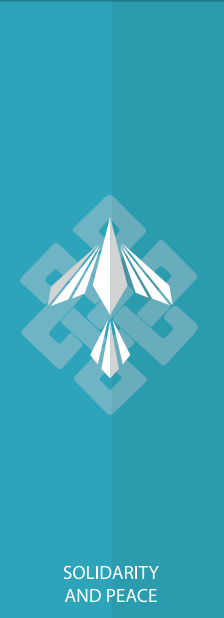 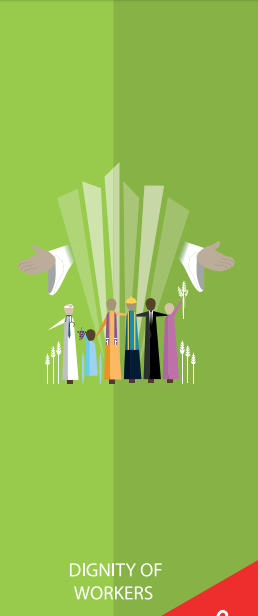 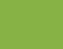 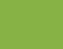 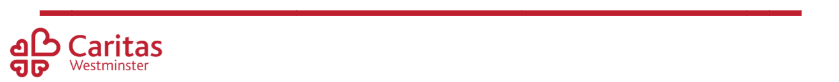 Catholic Social Teaching
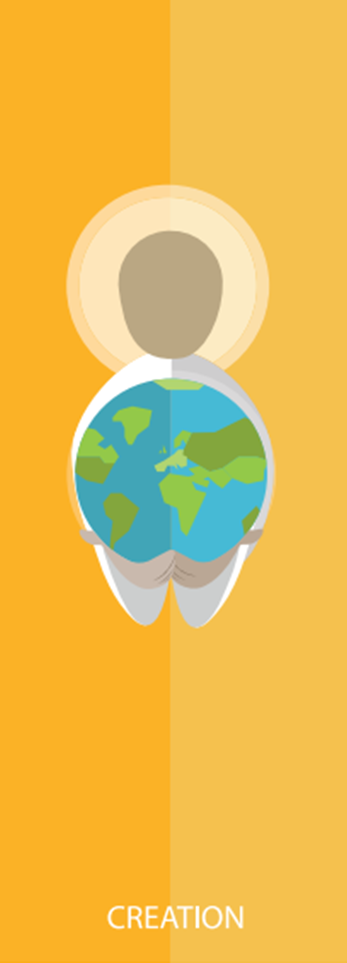 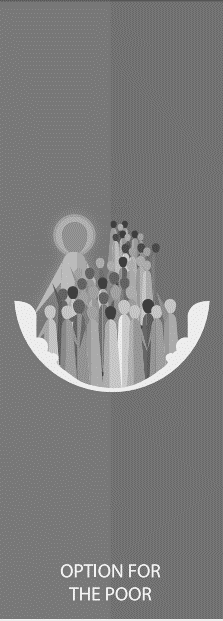 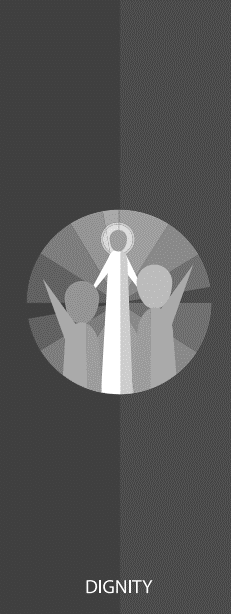 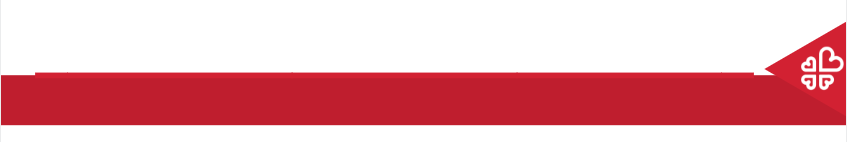 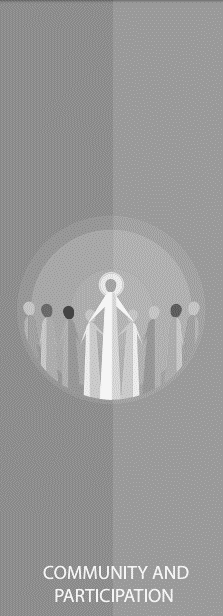 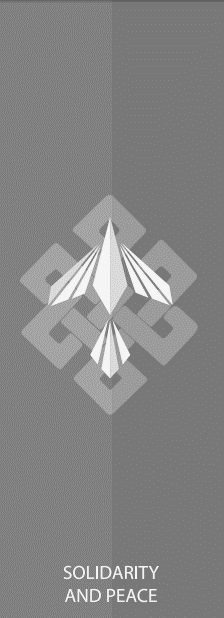 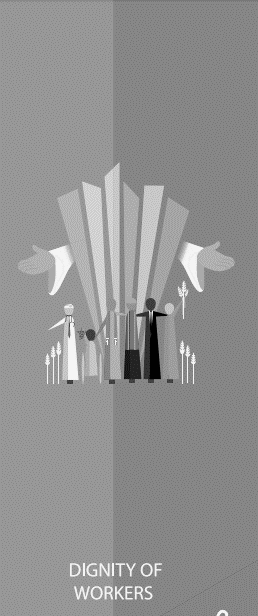 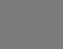 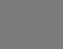 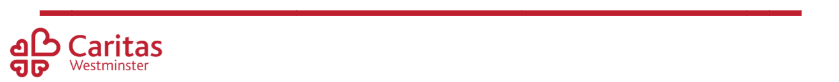 Catholic Social Teaching
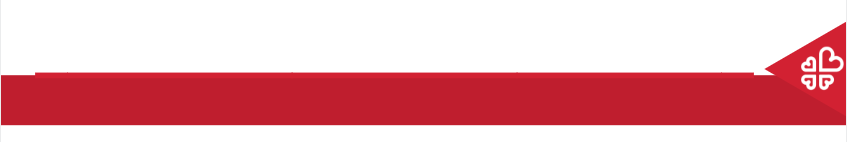 Genesis 26
Then God said, “Let us make human beings in our image and likeness. And let them rule over the fish in the sea and the birds in the sky. Let them rule over the tame animals, over all the earth and over all the small crawling animals on the earth.”
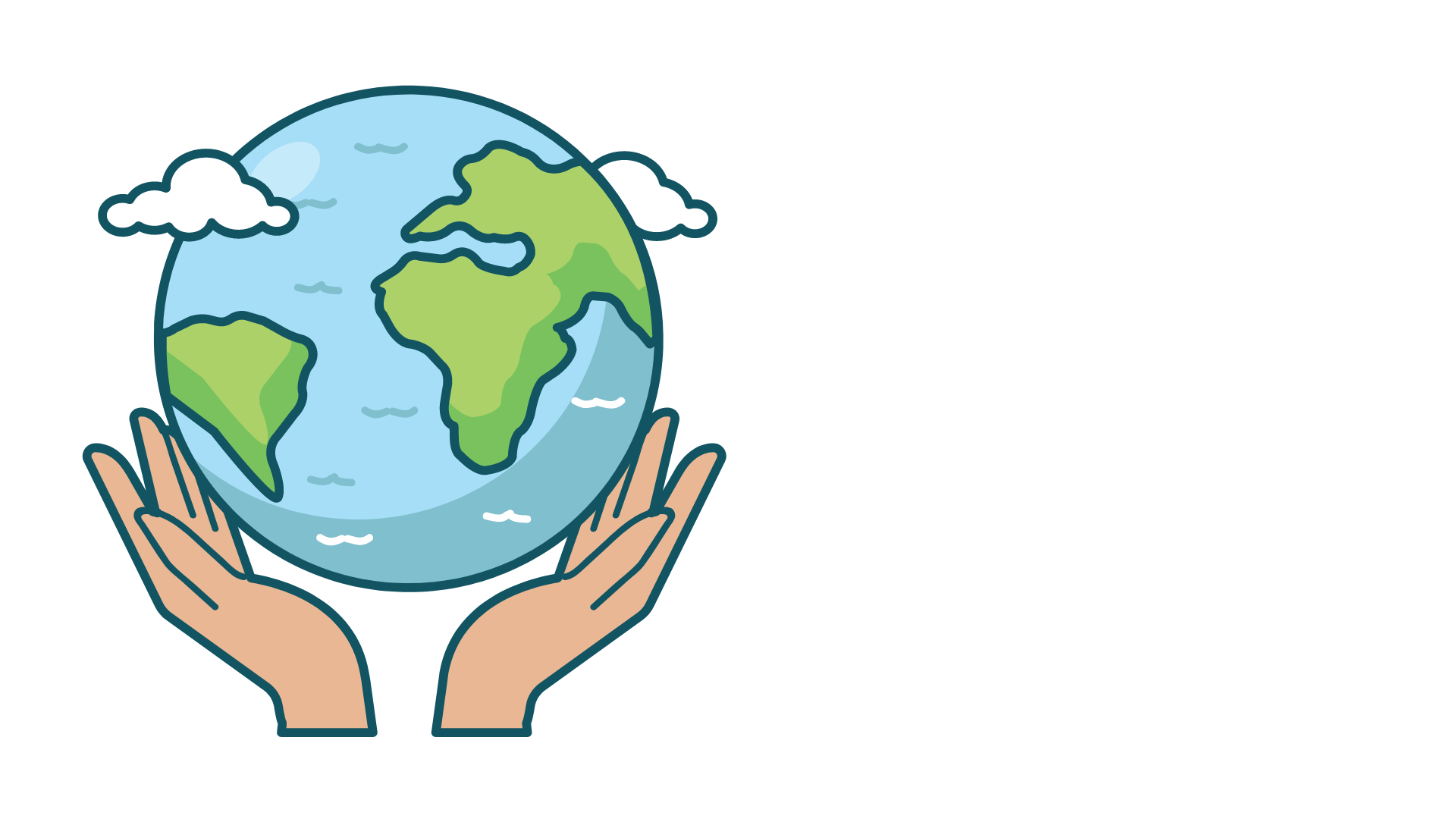 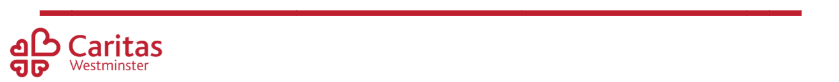 [Speaker Notes: Talk partners for 3 minutes
Gather responses]
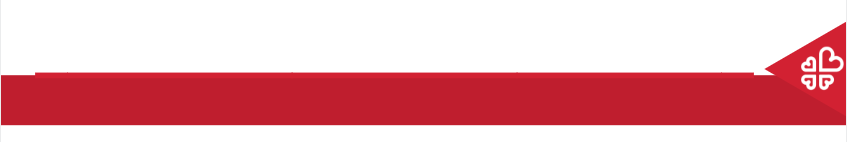 Pope Francis
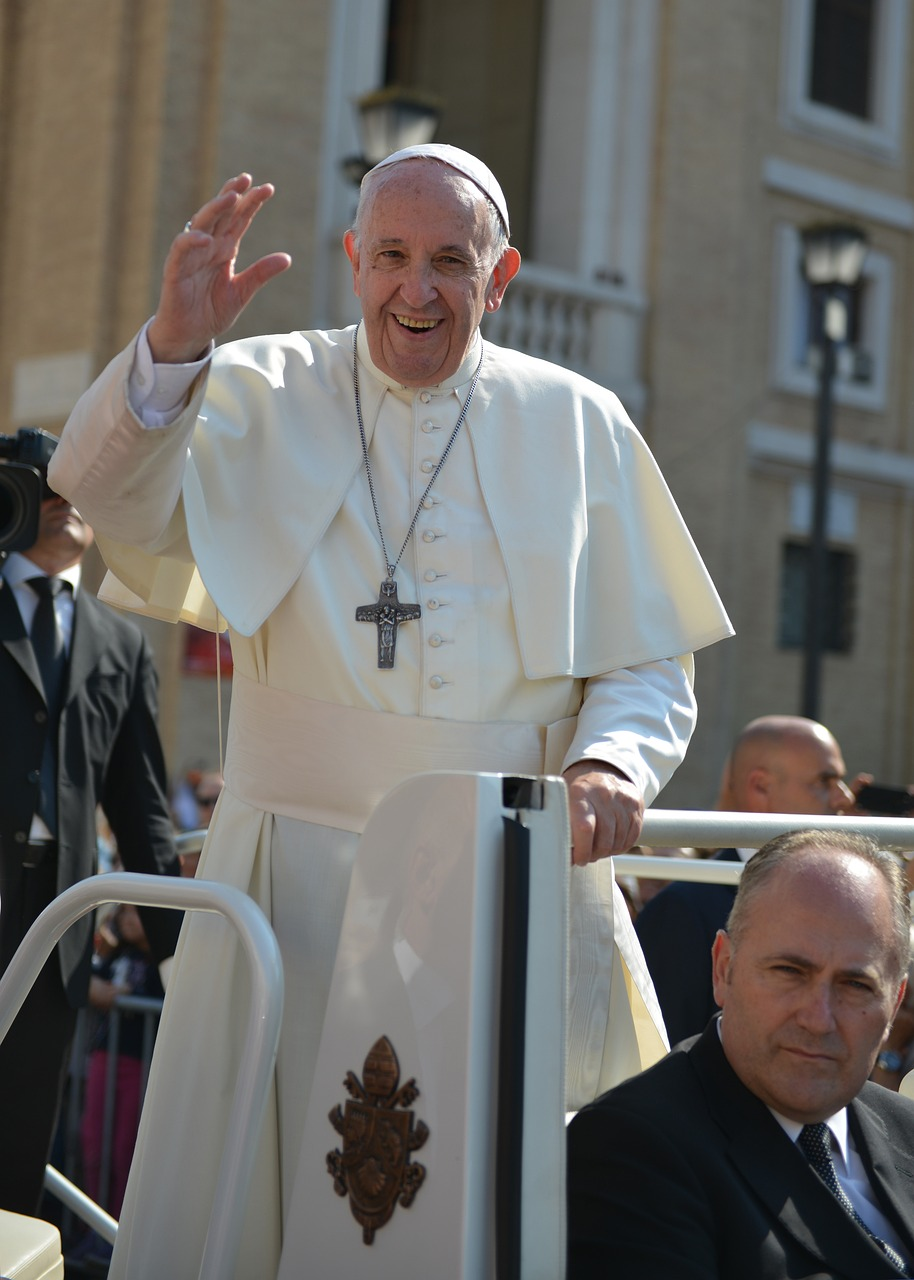 ‘Creation is a gift, it is a wonderful gift that God has given us, so that we care for it and we use it for the benefit of all.’
Pope Francis, Laudato Si’
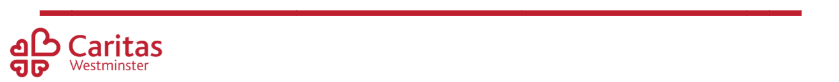 [Speaker Notes: Talk partners for 3 minutes
Gather responses

Image: Pixabay]
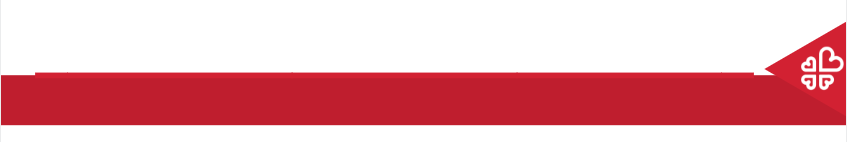 Care for Creation
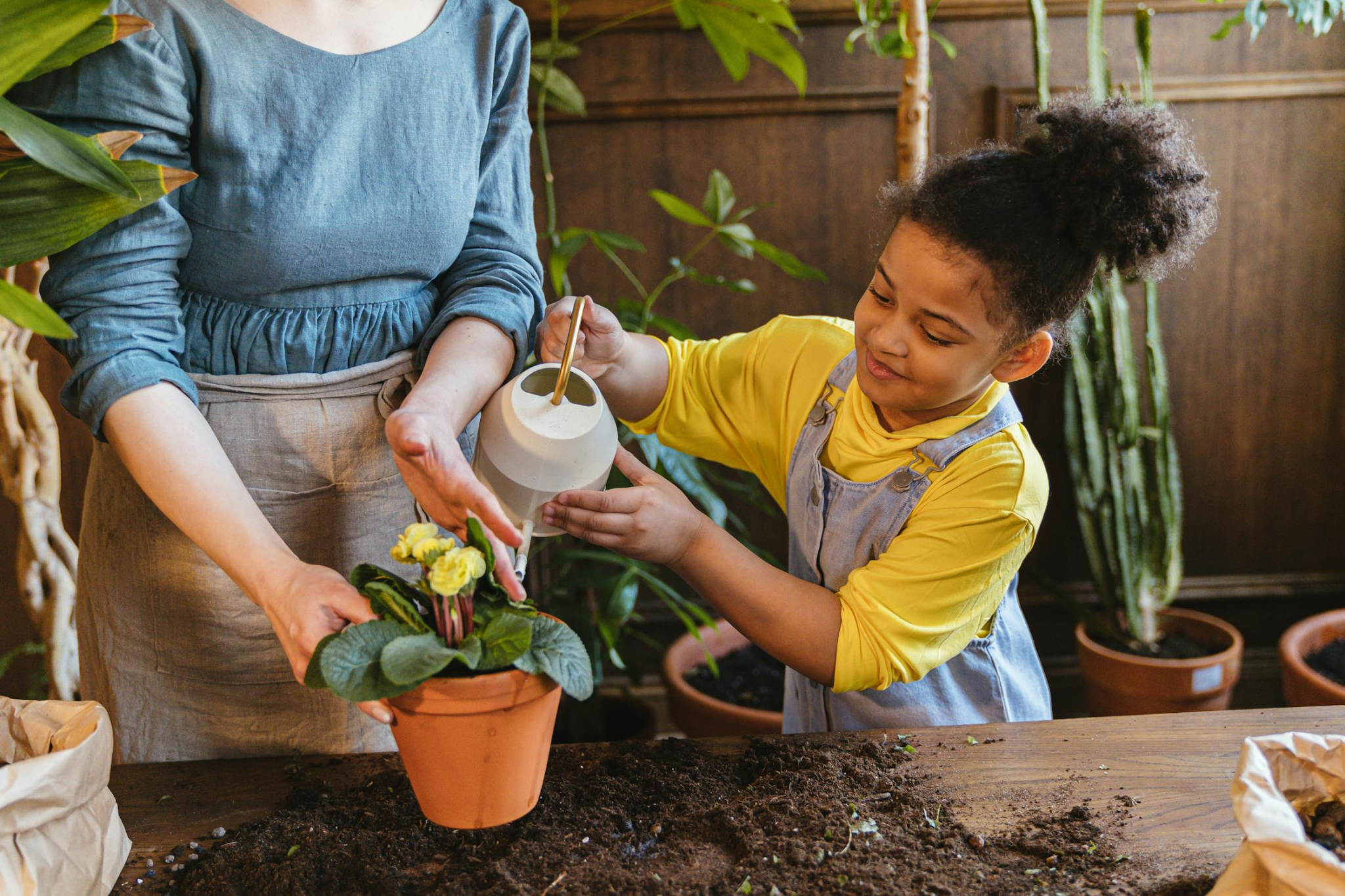 Growing plants
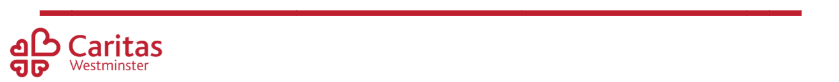 [Speaker Notes: Talk partners for 3 minutes
Gather responses]
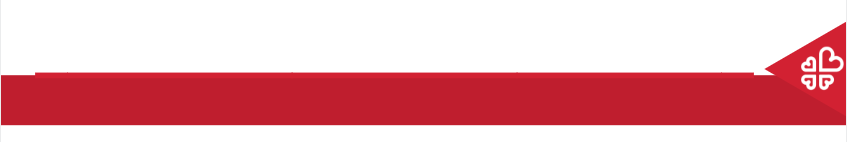 Care for Creation
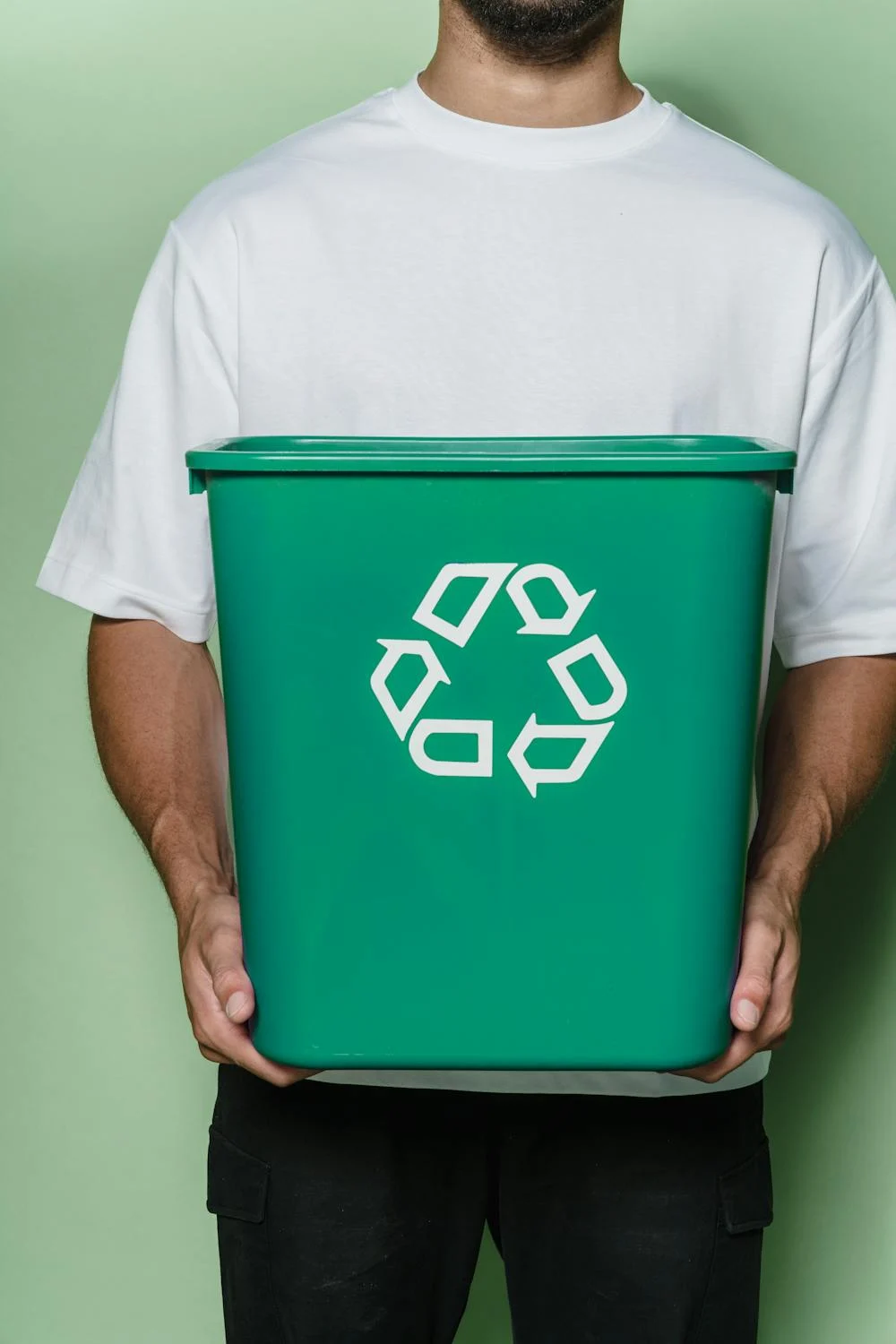 Recycling
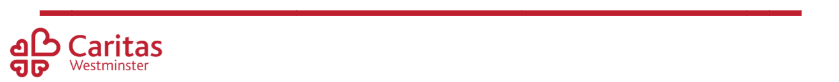 [Speaker Notes: Talk partners for 3 minutes
Gather responses

Image: Pexels]
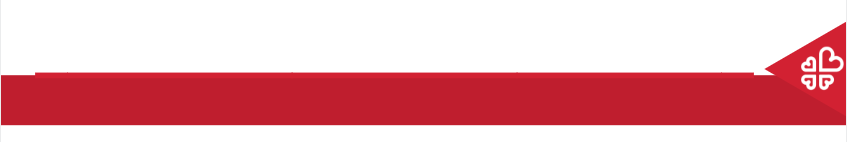 Care for Creation
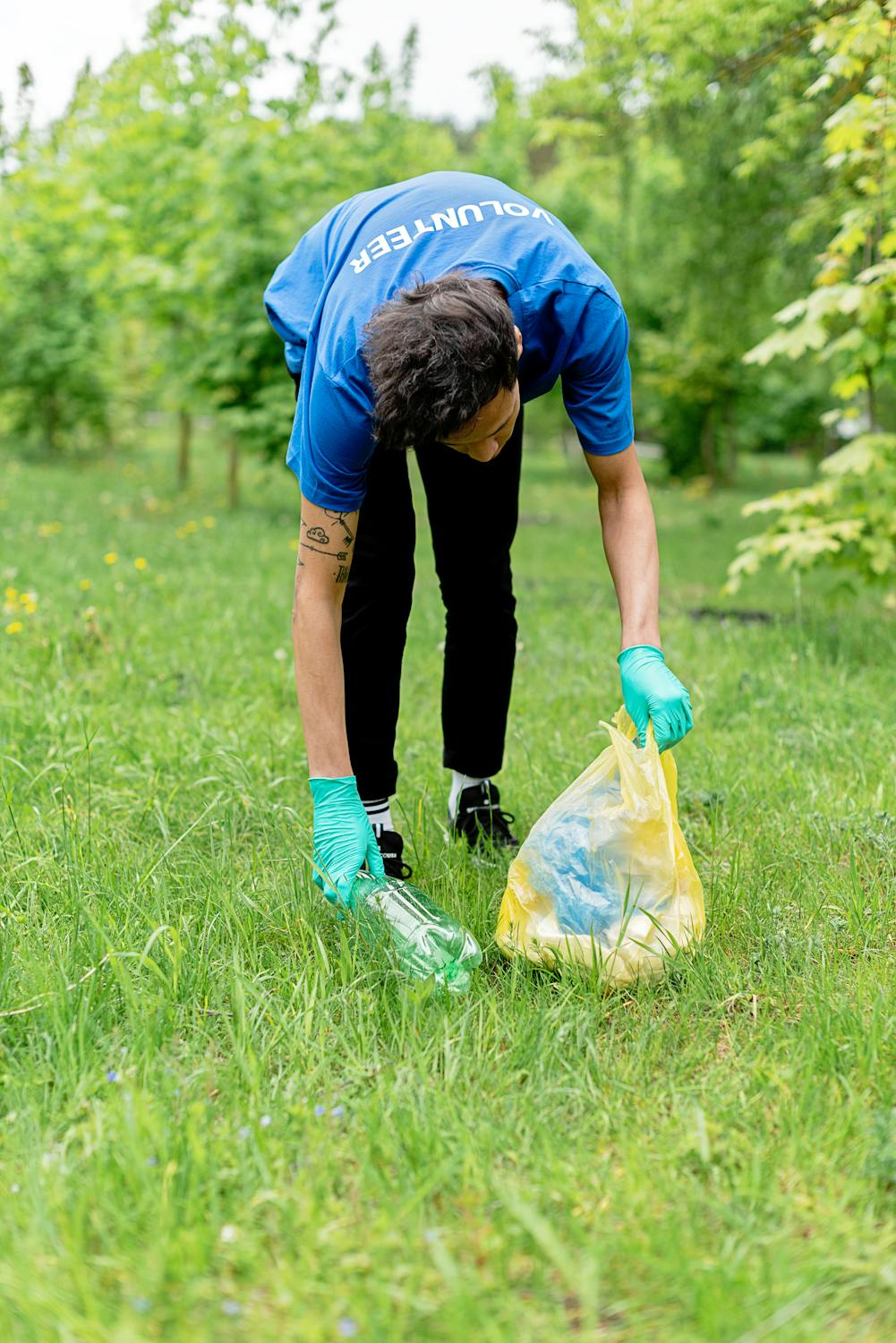 Litter picking
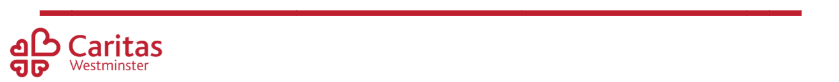 [Speaker Notes: Talk partners for 3 minutes
Gather responses
Image: Pexels]
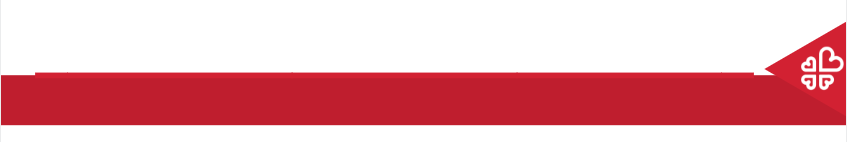 Care for Creation
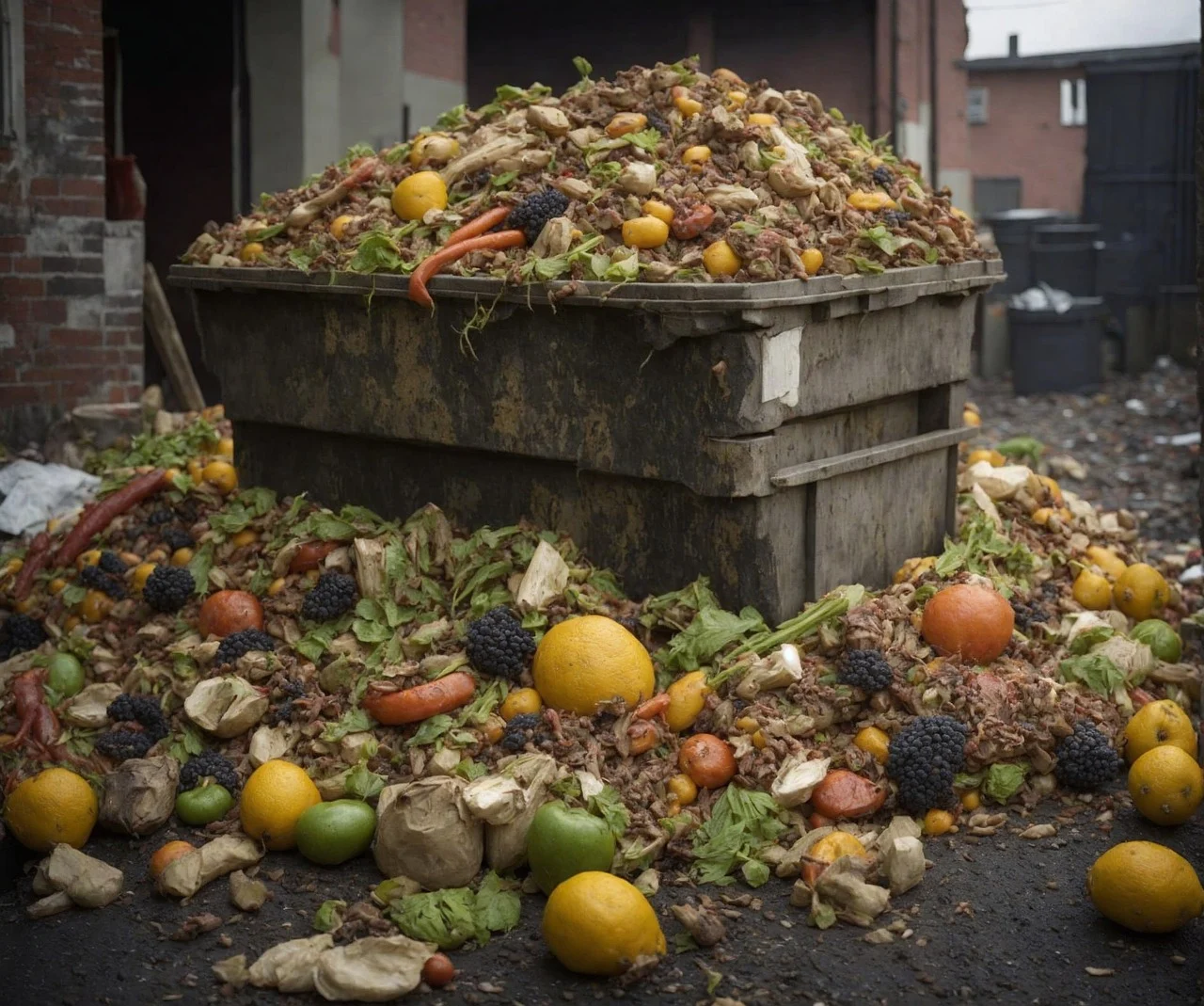 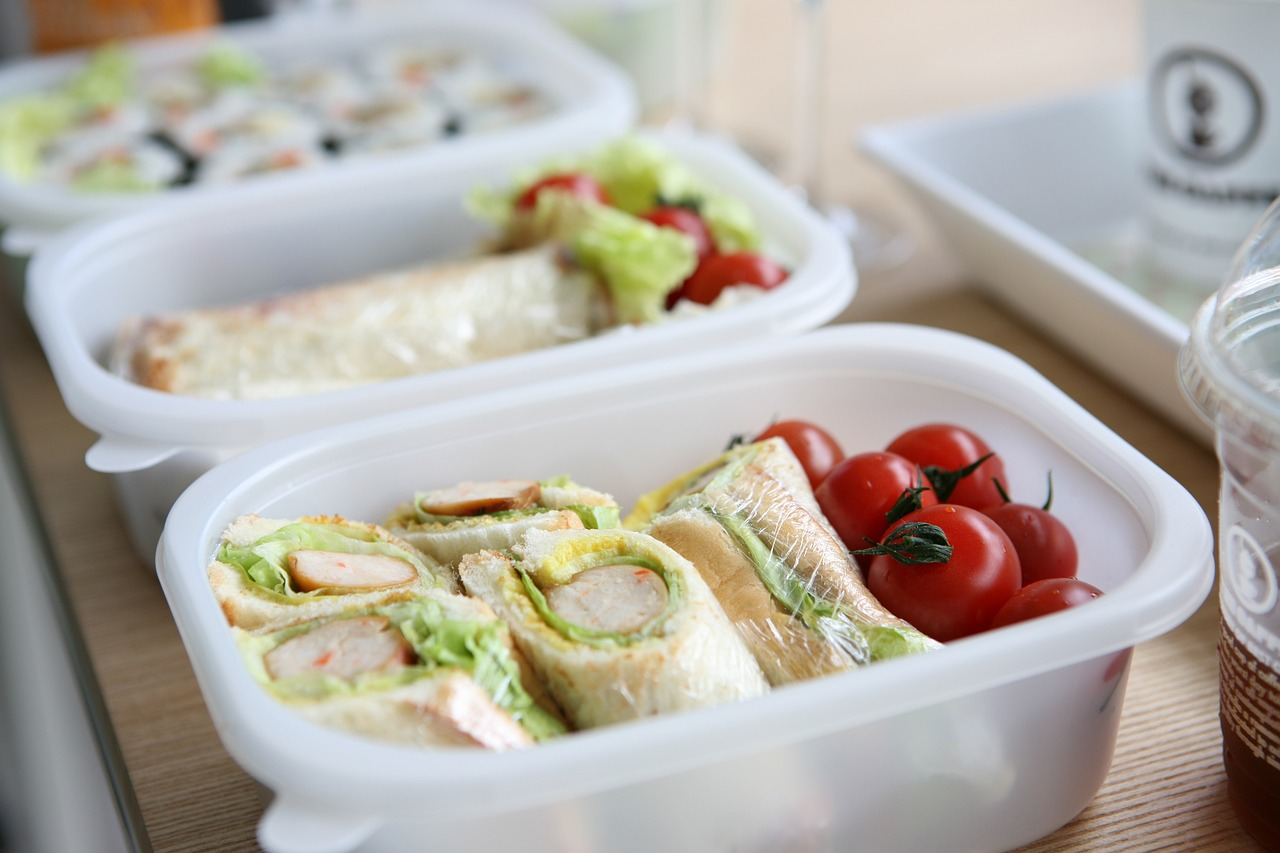 Turn your leftovers into lunch!
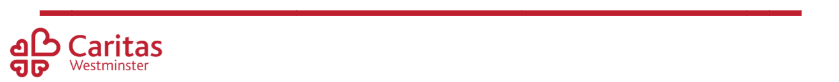 [Speaker Notes: Talk partners for 3 minutes
Gather responses

Left photo: Pixabay]
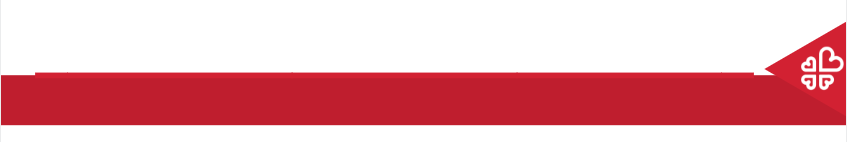 Care for Creation
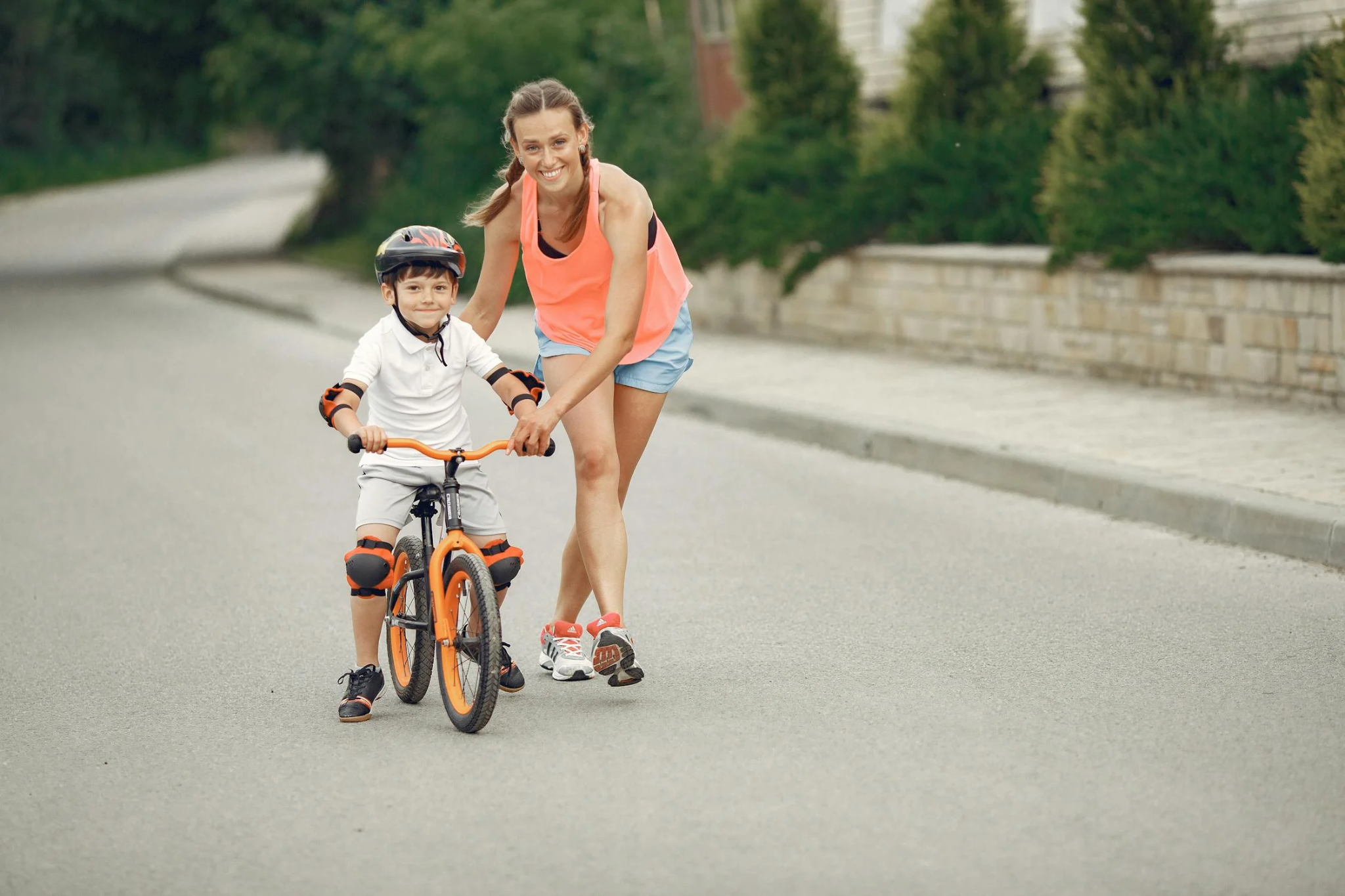 Cycle to school!
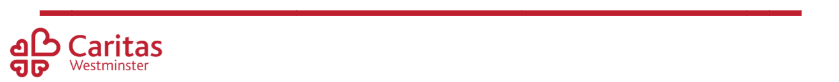 [Speaker Notes: Talk partners for 3 minutes
Gather responses]
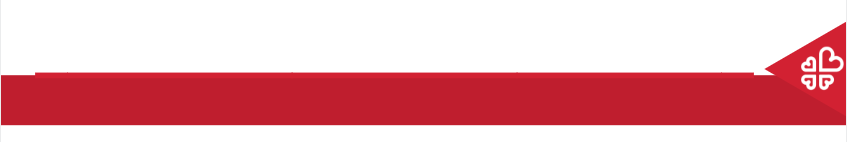 Care for Creation
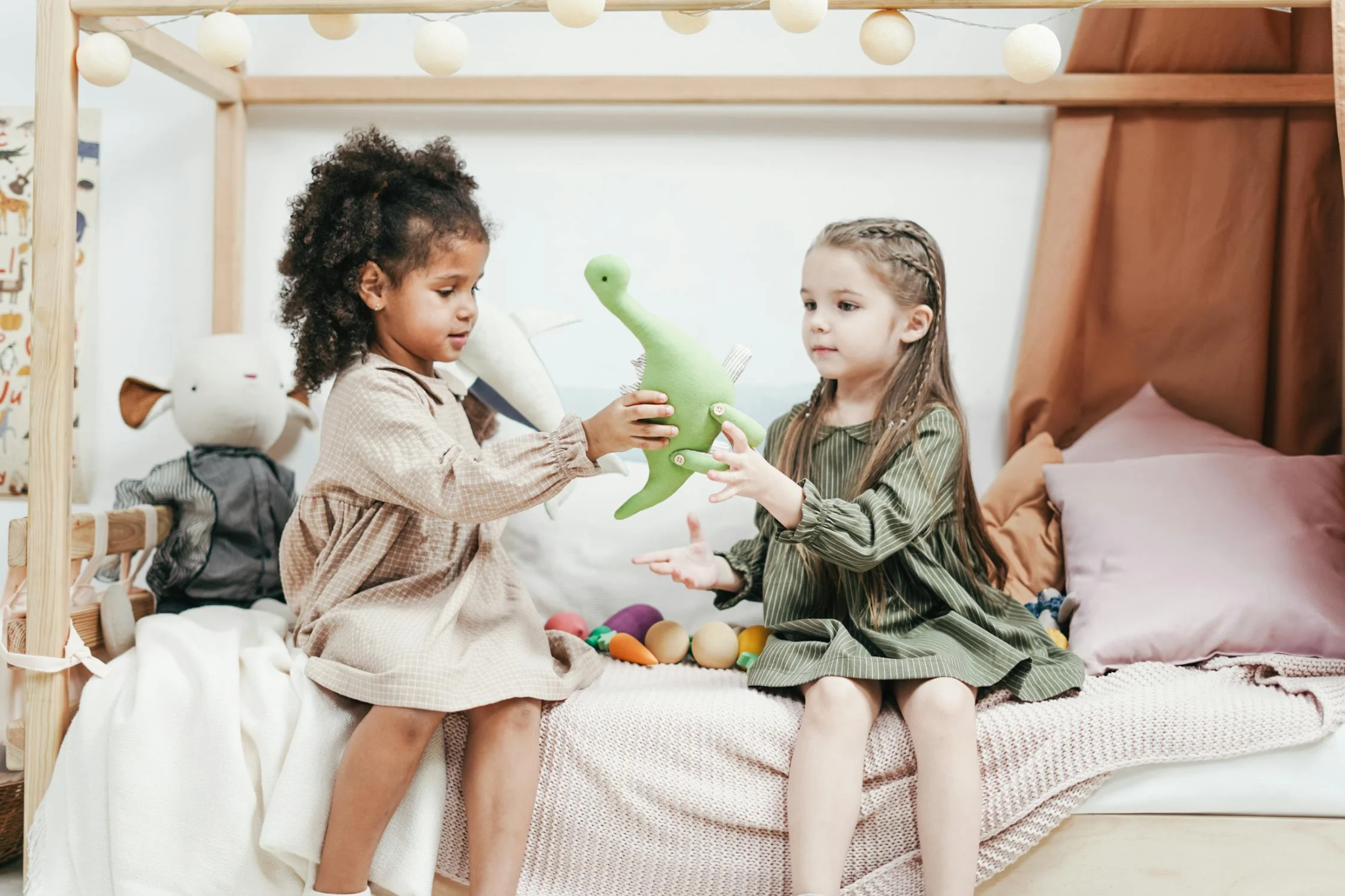 Swapping toys!
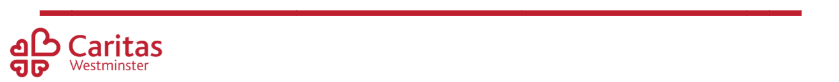 [Speaker Notes: Talk partners for 3 minutes
Gather responses]
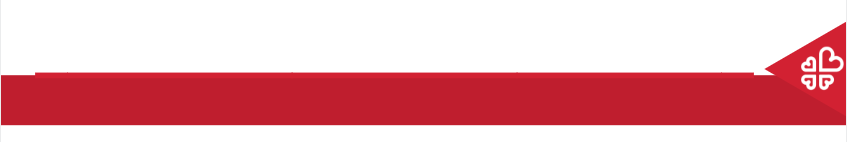 Let’s Sing!
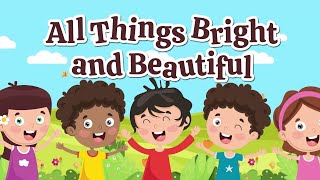 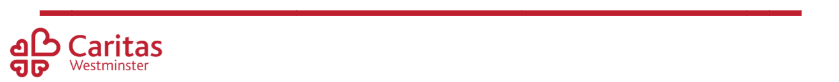 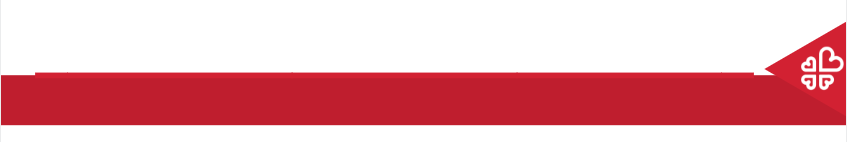 Let us pray
Loving Father, We praise you for the beautiful sunand the rain which makes things grow.For the bush and the paddocks,for the sea and the sky,for the flowers and the birdsand for your gifts to us.Everything around us sings with joy.With all you made, we sing for joy too!
Amen.
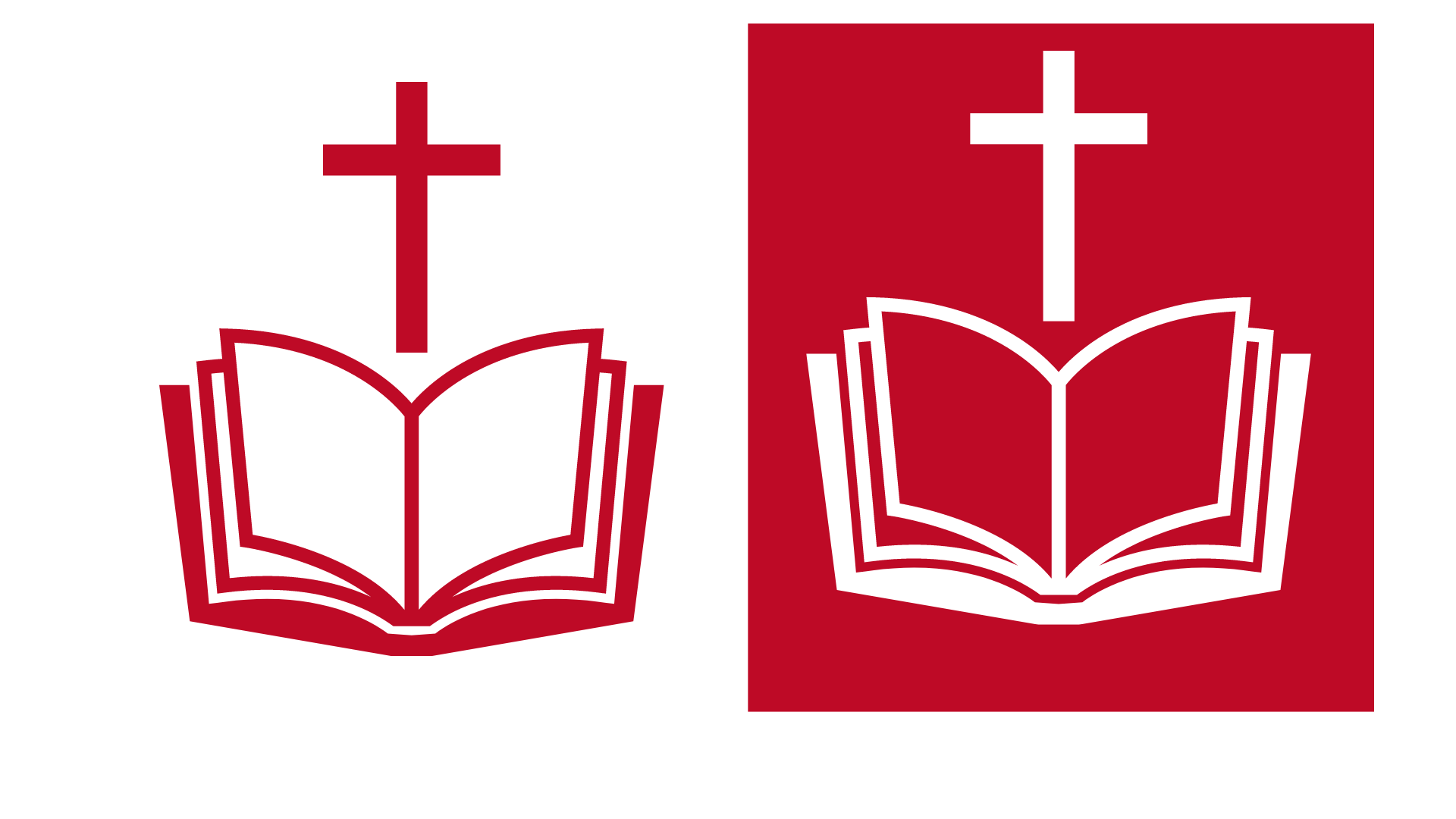